ESTUDO  METÓDICO
  O  EVANGELHO  SEGUNDO  O  ESPIRITISMO
CAPÍTULO  XIX
A  FÉ  TRANSPORTA  MONTANHAS
A  FÉ  RELIGIOSA.
CONDIÇÃO  DA  FÉ  INABALÁVEL.
FÉ  RELIGIOSA
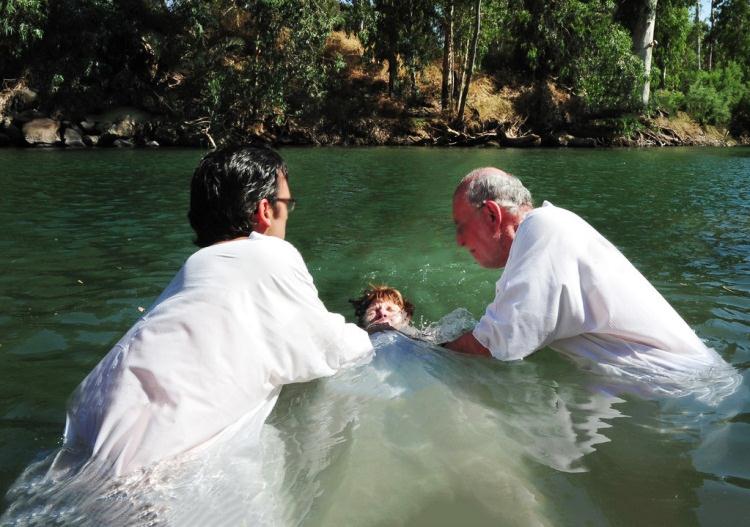 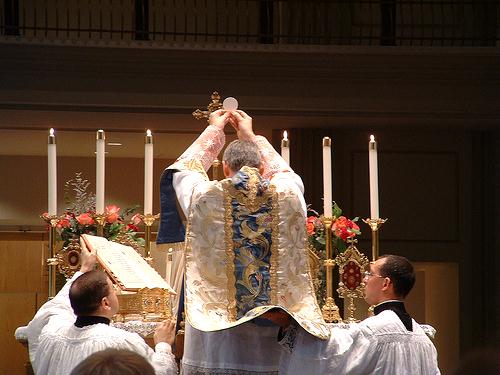 CRENÇA  EM  DOGMAS  DAS  
DIFERENTES  RELIGIÕES.
FÉ  CEGA
ACEITA  SEM  VERIFICAÇÃO,  
O  VERDADEIRO  COMO  O  FALSO.
PODE  CHEGAR  AO  FANATISMO.
NADA  EXAMINA.
FÉ  RACIOCINADA
FAZ  CRENTES
POR  TEREM  CERTEZA.
APOIA-SE  NA
RAZÃO  E  NA  LÓGICA.
EXAMINA  TUDO.
TER  E  NÃO  TER  FÉ:
TER FÉ
CAUSAS:
INTUIÇÃO  DE  VIDAS
ANTERIORES.
CONQUISTA  ANTERIOR
REALIZADA.
EDUCAÇÃO  FEITA.
NÃO  TER  FÉ
CAUSAS:
TEMOR  DE  MUDAR  HÁBITOS.
FALTA  DE  PROGRESSO  ANTERIOR.
DESCASO  E  ORGULHO.
FÉ:  COMO  ADQUIRI-LA?
É  CONSTRUÇÃO  ÍNTIMA,  
PESSOAL  E  INTRANSFERÍVEL.
PRECISA  SER  BUSCADA,  
DESENVOLVIDA  E  CULTIVADA.
NÃO  HÁ  NINGUÉM  QUE  NÃO
POSSA  POSSUÍ-LA.
BASE  DA  FÉ  INABALÁVEL
PARA  CRER  É  
PRECISO:
INTELIGÊNCIA  PERFEITA  DAQUILO  EM  QUE  SE
DEVE  CRER.
AFIRMATIVA  
DE  KARDEC
FÉ  INABALÁVEL  SÓ  
É  A  QUE  PODE
  ENCARAR  A  RAZÃO,  
EM  TODAS  AS  ÉPOCAS
DA  HUMANIDADE!
REFLEXÕES
IDEALIZAR  UM  OBJETIVO  PARA  CONTEÚDO.
COMENTAR  A  IDEIA  DE  COMPREENSÃO  MAIS  DIFÍCIL.
EXPOR  A  IDEIA  QUE  LHE  CAUSOU  MAIOR  IMPACTO.
PROPOR  APLICAÇÕES  PRÁTICAS  DO  TEMA  ESTUDADO.